Leasing business                  &Revenue Tax
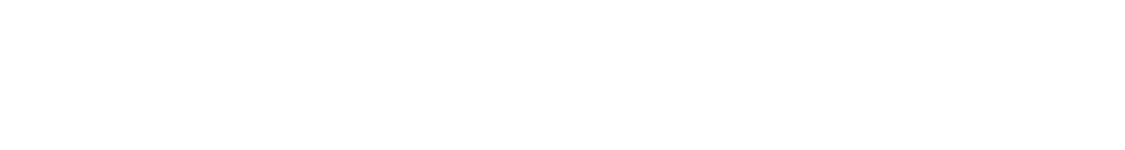 ดร.บัณฑิต อุชชิน
กฎหมายแพ่ง (ไทย)
สัญญาเช่าซื้อ
มาตรา ๕๗๒ อันว่าเช่าซื้อนั้น คือสัญญาซึ่งเจ้าของเอาทรัพย์สินออกให้เช่า และให้คำมั่นว่าจะขายทรัพย์สินนั้นหรือว่าจะให้ทรัพย์สินนั้นตกเป็นสิทธิแก่ผู้เช่า โดยเงื่อนไขที่ผู้เช่าได้ใช้เงินเป็นจำนวนเท่านั้นเท่านี้คราว



มาตรา ๕๓๗ อันว่าเช่าทรัพย์สินนั้น คือสัญญาซึ่งบุคคลคนหนึ่งเรียกว่าผู้ให้เช่า ตกลงให้บุคคลอีกคนหนึ่งเรียกว่าผู้เช่าได้ใช้หรือได้รับประโยชน์ในทรัพย์สินอย่างใดอย่างหนึ่ง ชั่วระยะเวลาอันมีจำกัด

 

 
มาตรา ๕๗๔/๑  อันว่าลิสซิ่งนั้น คือสัญญาซึ่งบุคคลผู้เป็นเจ้าของทรัพย์สิน หรือเป็นผู้จัดหาทรัพย์สิน เรียกว่าผู้ให้เช่าลิสซิ่ง นำทรัพย์สินออกให้บุคคลอีกคนหนึ่ง เรียกว่าผู้เช่าลิสซิ่ง ได้ใช้หรือได้รับประโยชน์ในทรัพย์สินนั้น ด้วยการชำระค่าเช่า ในการใช้หรือการได้ใช้ประโยชน์ในทรัพย์สินตามเวลาที่ระยะเวลาที่ตกลงกัน โดยเมื่อสิ้นสุดสัญญาแล้ว ผู้เช่าลิสซิ่งมีสิทธิ    ในการเลือกซื้อทรัพย์สิน ทำสัญญาลิสซิ่งต่อ ส่งมอบทรัพย์สินนั้นคืน หรือคู่สัญญาอาจตกลงแตกต่างไปจากนี้
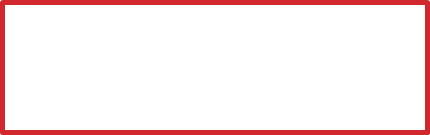 สัญญาเช่า
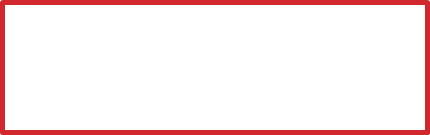 สัญญาเช่าแบบลิสซิ่ง
กฎหมายภาษี (ไทย)
ขายสินค้า...แบบผ่อนชำระ เข้าลักษณะมีรายได้ 40(8) จาก “ค่าเช่าซื้อ”  “ดอกเบี้ย”  “ค่าปรับต่างๆ”
ซื้อสินค้า...แบบผ่อนชำระ เข้าลักษณะมีรายจ่ายจากข้างต้น 



เช่าทรัพย์สิน... เข้าลักษณะมีรายได้ (40(5) จาก “เงินล่วงหน้า” “ค่าเช่า” “ดอกเบี้ย”  “ค่าปรับต่างๆ”



 
เช่าทรัพย์สิน... เข้าลักษณะมีรายได้ 40(5)(ก) ลักษณะเดียวกับสัญญาเช่า
ซื้อขายสินค้า...เข้าลักษณะมีรายได้ 40(8) ลักษณะเดียวกับสัญญาเช่าซื้อ
สัญญาเช่าซื้อ
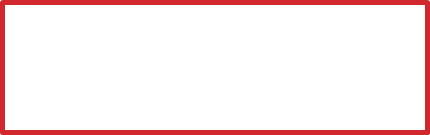 สัญญาเช่า
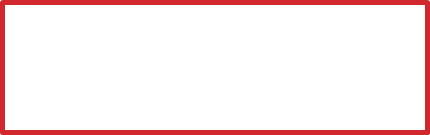 สัญญาเช่าแบบลิสซิ่ง
การบัญชี และธุรกิจ
ความเสี่ยงทั้งหมดหรือเกือบทั้งหมดยังตกอยู่กับผู้เป็นเจ้าของทรัพย์สิน สัญญาดังกล่าวย่อมมีลักษณะเป็นสัญญาเช่าทรัพย์สินแบบเช่าดำเนินงาน (OPERATING LEASE) มิใช่สัญญาเช่าทรัพย์สินแบบลีสซิ่งอันมีลักษณะเป็นการให้เช่าทรัพย์สินแบบเช่าทางการเงิน (FINANCIAL LEASE)


ผลกระทบด้านการประกอบการ ได้แก่ อัตราภาษีเงินได้หัก ณ ที่จ่ายร้อยละ 5 ซึ่งไม่เท่าเทียมกับกิจการธนาคารที่หักภาษีเงินได้ ณ ที่จ่ายสำหรับรายได้ดอกเบี้ยในอัตราเพียงร้อยละ 1 ทั้งนี้ การทำธุรกิจการให้เช่าทรัพย์สินแบบลีสซิ่งเป็นการให้เช่าทางการเงิน เนื้อหาของสัญญานั้นถือว่าเป็นการให้กู้เงินอย่างหนึ่งตามมาตรฐานการรายงานทางการเงินระหว่างประเทศ (IFRS) ผลตอบแทนของผู้ประกอบการ คือ ส่วนต่างของอัตราดอกเบี้ยรับและอัตราดอกเบี้ยจ่าย
เกณฑ์สิทธิ.... ?
ผู้ประกอบธุรกิจเช่าซื้อ-ขายแบบผ่อนชำระ

การคำนวณรายได้/รายจ่ายของผู้ประกอบกิจการให้เช่าซื้อ หรือ ขายผ่อนชำระที่กรรมสิทธิ์ยังไม่ได้โอนไปยังผู้ซื้อ                     และมีอายุสัญญาเกินหนึ่งรอบระยะเวลาบัญชี ให้ใช้เกณฑ์สิทธิ โดยผู้ประกอบการฯ ต้องนำ “กำไรที่เกิดจากการขาย”                           มารวมคำนวณเป็นรายได้ทั้งจำนวนในรอบระยะเวลาบัญชีที่มีการให้เช่าซื้อหรือขายผ่อนชำระ 
(กำไรที่เกิดจากการขาย คือ ผลต่างระหว่างราคาขายเงินสดกับต้นทุนของทรัพย์สินที่ให้เช่าซื้อหรือขายผ่อนชำระ) 

ดอกผลเช่าซื้อหรือขายผ่อนชำระให้นำมารวมคำนวณเป็นรายได้แต่ละงวดตามวิธีการทางบัญชีทั่วไป 
(ดอกผลเช่าซื้อหรือขายผ่อนชำระ” คือ ผลต่างระหว่างจำนวนเงินทั้งสิ้นที่ต้องจ่ายตามสัญญากับราคาขายเงินสด)
เกณฑ์สิทธิ.... ?
ผู้เช่าซื้อ
ผู้ซื้อจากการขายแบบผ่อนชำระ
การคำนวณรายได้และรายจ่ายของผู้เช่าซื้อหรือผู้ซื้อจาการขายผ่อนชำระให้ใช้เกณฑ์สิทธิ โดยผู้เช่าซื้อหรือผู้ซื้อจากการขายผ่อนชำระฯ ต้องนำทรัพย์สินที่ได้มาโดยการเช่าซื้อหรือการซื้อผ่อนชำระมาคำนวณหักค่าสึกหรอและค่าเสื่อมราคาจากมูลค่าต้นทุนของทรัพย์สิน มูลค่านี้ให้ถือตามราคาที่พึงต้องชำระทั้งหมด  แต่ค่าสึกหรอและค่าเสื่อมราคาที่จะนำมาหักในรอบระยะเวลาบัญชีจะต้องไม่เกินค่าเช่าซื้อหรือราคาที่จะต้องผ่อนชำระในรอบระยะเวลาบัญชีนั้น
เกณฑ์สิทธิ.... ?
ผู้ประกอบธุรกิจลิสซิ่ง

การคำนวนรายได้และรายจ่ายของบริษัทหรือห้างหุ้นส่วนนิติบุคคลซึ่งประกอบกิจการให้เช่าทรัพย์สิน ให้ใช้เกณฑ์สิทธิ โดยต้องนำรายได้ค่าเช่าหรือค่างวดและรายจ่ายที่เกี่ยวข้องมารวมคำนวณเป็นรายได้และรายจ่ายในแต่ละรอบระยะเวลาบัญชีตามส่วนแห่งระยะเวลาการให้เช่าทรัพย์สิน หรือตามเกณฑ์อื่น ที่เหมาะสมตามวิธีการทางบัญชีที่รับรองทั่วไป 
กรณีบริษัทหรือห้างหุ้นส่วนนิติบุคคลได้เลือกใช้วิธีใดวิธีหนึ่งเพื่อคำนวณรายได้และรายจ่ายในการคำนวณกำไรสุทธิเพื่อเสียภาษีเงินได้แล้ว ให้ใช้วิธีนั้นตลอดไป เว้นแต่จะได้รับอนุมัติให้เปลี่ยนแปลงจากอธิบดีกรมสรรพากร” 
(แก้ไขเพิ่มเติมโดยคำสั่งกรมสรรพากร ที่ ท.ป.299/2561 ใช้บังคับในการคำนวณภาษีเงินได้ของบริษัทหรือห้างหุ้นส่วนนิติบุคคล ซึ่งมี รอบระยะเวลาบัญชีเริ่มในหรือหลังวันที่ 1 มกราคม พ.ศ. 2561 เป็นต้นไป
เกณฑ์สิทธิ.... ?
ผู้เช่าแบบลิสซิ่ง

การคำนวนรายได้และรายจ่ายของบริษัทหรือห้างหุ้นส่วนนิติบุคคล ซึ่งเป็นผู้เช่าทรัพย์สิน ให้ใช้เกณฑ์สิทธิ         โดยบริษัทหรือห้างหุ้นส่วนนิติบุคคลนั้นต้องนำรายจ่ายค่าเช่าหรือค่างวดและรายจ่ายที่เกี่ยวข้องมารวมคำนวณเป็นรายจ่ายในแต่ละรอบระยะเวลาบัญชีตามส่วน แห่งระยะเวลาการเช่าทรัพย์สิน หรือตามเกณฑ์อื่นที่เหมาะสมตามวิธีการทางบัญชีที่รับรองทั่วไป 
กรณีบริษัทหรือห้างหุ้นส่วนนิติบุคคลได้เลือกใช้วิธีใดวิธีหนึ่งเพื่อคำนวณรายได้และรายจ่ายในการคำนวณกำไรสุทธิเพื่อเสียภาษีเงินได้แล้ว ให้ใช้วิธีนั้นตลอดไป เว้นแต่จะได้รับอนุมัติให้เปลี่ยนแปลงจากอธิบดีกรมสรรพากร” 
(แก้ไขเพิ่มเติมโดยคำสั่งกรมสรรพากร ที่ ท.ป.299/2561 ใช้บังคับในการคำนวณภาษีเงินได้ของบริษัทหรือห้างหุ้นส่วนนิติบุคคล ซึ่งมี รอบระยะเวลาบัญชีเริ่มในหรือหลังวันที่ 1 มกราคม พ.ศ. 2561 เป็นต้นไป
รายได้ทางภาษี...จากธุรกิจลิสซิ่ง
ค่าเช่า ดอกเบี้ยจากการให้เช่า ค่าชดเชยจากรายการส่งเสริมการขาย 
ส่วนลดที่ได้รับชดเชยภายหลัง  เงินจองที่เป็นส่วนหนึ่งของราคา  

ผู้ผลิตสินค้า Manufacturer มีรายการส่งเสริมการขายร่วมกับผู้แทนจำหน่าย Dealer ด้วยการให้เช่าซื้อทรัพย์สินโดยไม่คิดดอกเบี้ยหรือคิดดอกเบี้ยในอัตราดอกเบี้ยต่ำกว่าอัตราปกติ โดย Manufacturer จะชดเชยคืนให้กับ Dealer ในภายหลัง 

Dealer ได้รับเงินช่วยเหลือค่าใช้จ่ายในด้านการตลาด ค่าโฆษณาเพื่อสนับสนุนค่าใช้จ่าย          ในการจัดทำสื่อสิ่งพิมพ์ โบรชัวร์ ซึ่งมีวัตถุประสงค์เพื่อเพิ่มยอดขาย โดย Dealer จะดำเนินการจัดหาหรือจัดทำสื่อสิ่งพิมพ์ โบรชัวร์เองและเรียกเก็บค่าใช้จ่ายจาก Manufacturer
รายจ่ายทางภาษี...จากธุรกิจลีสซิ่ง
ค่าเริ่มต้นสัญญาเช่า (Initial Rent) 
เป็นรายจ่ายเพื่อการได้มาซึ่งสิทธิการเช่าทรัพย์สิน เป็นรายจ่ายฝ่ายทุน เป็นต้นทุนเพื่อการได้มาซึ่งสิทธิการเช่า
(กรณีมีและหรือไม่มีข้อกำหนดให้ต่ออายุการเช่าได้หรือมีข้อจำกัดการต่ออายุการเช่า) 
(กรณีไม่มีข้อกำหนดให้ต้องคืนเมื่อเลิกสัญญา)
ต้องหักค่าเสื่อมอัตรา ร้อยละ 100 ของจำนวนปีแห่งอายุการเช่าและอายุที่ต่อได้รวมกัน

ค่าเช่า (Rent)
เป็นรายจ่ายเพื่อกิจการ สามารถนำมาถือเป็นรายจ่ายทางภาษีได้ตามจริงในแต่ละรอบระยะเวลาบัญชี 
รถยนต์นั่ง ต้องบังคับให้อยู่ภายใต้เงื่อนไขสูงสุด 36,000 บาท ต่อเดือน

ค่าชดเชยจากรายการส่งเสริมการขาย 
กรณีเงินสนับสนุนหรือเงินช่วยเหลือที่ได้จ่ายให้กับผู้แทนจำหน่าย สามารถนำไปถือเป็นรายจ่ายเพื่อเสียภาษีเงินได้นิติบุคคลตามปกติ
หัก ณ ที่จ่าย...ในระบบธุรกิจลีสซิ่ง
ปัจจุบัน
ให้บริษัทหรือห้างหุ้นส่วนนิติบุคคลหรือนิติบุคคลอื่น ซึ่งเป็นผู้จ่ายค่าเช่าหรือประโยชน์อย่างอื่นที่ได้เนื่องจากการให้เช่าทรัพย์สิน ตามมาตรา 40(5)(ก) แห่งประมวลรัษฎากร แต่ไม่รวมถึงค่าแห่งอาคารหรือโรงเรือนที่ได้รับกรรมสิทธิ์ให้แก่ผู้รับซึ่งเป็น
                (1) ผู้มีหน้าที่เสียภาษีเงินได้บุคคลธรรมดา หักภาษี ณ ที่จ่าย ร้อยละ 5.0
                (2) บริษัทหรือห้างหุ้นส่วนนิติบุคคลที่ประกอบกิจการในประเทศไทย ร้อยละ 5.0              
                (3) มูลนิธิหรือสมาคมที่ประกอบกิจการซึ่งมีรายได้ (แต่ไม่รวมถึงมูลนิธิหรือสมาคมที่รัฐมนตรีประกาศ กำหนดตามมาตรา 47(7)(ข) แห่งประมวลรัษฎากร) หักภาษี ณ ที่จ่ายโดยคำนวณหักไว้ในอัตราร้อยละ 10.0


“ผู้ประกอบกิจการลิสซิ่ง ไม่ได้รับสิทธิยกเว้นในเรื่องการถูกหักภาษี ณ ที่จ่าย อีกต่อไปแล้ว”
(ตั้งแต่ 1 มิถุนายน 2559 เป็นต้นไป)
หัก ณ ที่จ่าย...ในระบบธุรกิจลีสซิ่ง
ให้บริษัทหรือห้างหุ้นส่วนนิติบุคคล หรือนิติบุคคลอื่น ซึ่งเป็นผู้จ่ายเงินได้พึงประเมินที่เป็นค่าโฆษณาให้แก่ผู้รับซึ่งมีหน้าที่เสียภาษีเงินได้บุคคลธรรมดา หรือภาษีเงินได้นิติบุคคลหักภาษี ณ ที่จ่าย โดยคำนวณหักไว้ในอัตราร้อยละ 2.0 

ให้บริษัทหรือห้างหุ้นส่วนนิติบุคคล หรือนิติบุคคลอื่น ซึ่งเป็นผู้จ่ายรางวัล ส่วนลดหรือประโยชน์ใด ๆ เนื่องจากการส่งเสริมการขายให้แก่ผู้รับซึ่งเป็น
    (1) ผู้มีหน้าที่เสียภาษีเงินได้บุคคลธรรมดา หักภาษี ณ ที่จ่าย โดยคำนวณหักไว้ในอัตราร้อยละ 3.0     (2) บริษัทหรือห้างหุ้นส่วนนิติบุคคลที่ประกอบกิจการในประเทศไทย แต่ไม่รวมถึงมูลนิธิหรือสมาคม หักภาษี ณ ที่จ่าย โดยคำนวณหักไว้ในอัตราร้อยละ 3.0 
[แต่ไม่ต้องหักฯ ] สำหรับการให้รางวัล ส่วนลด หรือประโยชน์ใด ๆ เนื่องจากการส่งเสริมการขายให้แก่ผู้ซื้อสินค้าหรือผู้รับบริการซึ่งเป็นผู้บริโภค หรือเป็นผู้ประกอบการที่นำสินค้าหรือบริการไปใช้ในการประกอบกิจการของตนเองโดยตรง โดยมิได้มีวัตถุประสงค์ที่จะนำไปขายต่อ
หัก ณ ที่จ่ายแทน “ผู้จ่ายเงินได้”
“ตัวแทน” หัก ณ ที่จ่าย/ออกหนังสือรับรองการหักภาษี ณ ที่จ่าย/นำส่งภาษีหัก ณ ที่จ่าย
แทนผู้จ่ายเงินได้  จะต้องจัดทำเอกสารแต่งตั้งตัวแทนมอบอำนาจให้กระทำการแทน 
(ร้านค้าตัวแทนจำหน่าย จ่ายชำระค่างวดการเช่าลีสซิ่งเครื่องมือให้กับผู้ผลิตเครื่องมือเป็นรายเดือน) 
ข้อตกลง หรือ สัญญาแต่งตั้งตัวแทน 
(ใช้สำหรับกรณีปกติทั่วไป) 
หรือ
หนังสือแจ้งไปยังผู้จ่ายเงินได้
(ใช้สำหรับกรณีพิเศษ เช่น ลูกค้าเดิม ฯลฯ) 
สาระสำคัญของเอกสารฯ
 จะเป็นผู้ดำเนินการหักภาษีเงินได้ ณ ที่จ่าย ออกหนังสือรับรองการหักภาษี ณ ที่จ่าย และยื่นรายการภาษีเงินได้หัก ณ ที่จ่าย      แทนผู้จ่ายเงินได้ โดยกำหนดระยะเวลาให้ผู้จ่ายเงินได้นั้นตอบรับ 
เมื่อผู้จ่ายเงินได้ตอบรับแล้วให้ถือว่าหนังสือแจ้งเป็นข้อตกลงแต่งตั้ง
และ
ออกหนังสือรับรองฯ หรือ จัดทำรายการรายละเอียดการหัก ณ ที่จ่าย
หนังสือรับรองการหักภาษีเงินได้ ณ ที่จ่าย
กรณีทั่วไป
ผู้จ่ายเงินได้มีหน้าที่ต้องออกหนังสือรับรองการหักภาษี ณ ที่จ่ายให้กับผู้รับเงินได้ตามปรกติ
กรณีผ่อนผัน
ให้ผู้จ่ายเงินได้ไม่ต้องออกหนังสือรับรองการหักภาษี ณ ที่จ่าย แต่ตัวแทนต้องจัดทำรายละเอียดรายการภาษีเงินได้หัก ณ ที่จ่าย เพื่อเป็นหลักฐาน แต่ยังคงต้องหักภาษีเงินได้ ณ ที่จ่าย 	
            
            รายการภาษีเงินได้หัก ณ ที่จ่าย ประจำเดือน..... พ.ศ. .... ในที่ที่เห็นได้ชัด      
            ชื่อ ที่อยู่ และเลขประจำตัวผู้เสียภาษีอากรของผู้ถูกหักโดยมีข้อความว่า                                 
            ในฐานะผู้กระทำการแทนการแทนผู้จ่ายเงินได้ตามรายชื่อที่ระบุไว้ในเอกสารนี้
            ประเภทเงินได้ 
            ชื่อ และเลขประจำตัวผู้เสียภาษีอากรของผู้จ่ายเงินได้ จำนวนเงินที่จ่าย และจำนวนภาษีที่หักไว้
           ลายมือชื่อผู้มีหน้าที่หักภาษี ณ ที่จ่าย
การรับรอง และการนำส่งภาษีหัก ณ ที่จ่ายแทน
ในใบเสร็จรับเงินหรือใบกำกับภาษีของเงินค่าเช่าแบบลีสซิ่ง ระบุว่า                                               
                                         ผู้ผลิตได้หักภาษีเงินได้ ณ ที่จ่าย ในอัตราร้อยละ 5.0 เป็นจำนวนบาท  แทนผู้จ่ายเงินได้แล้ว                           
         และจะดำเนินการนำส่งภาษีดังกล่าวต่อกรมสรรพากรภายในวันที่ 7 ของเดือนถัดไป        
    และต้องจัดให้มีการ scan หรือพิมพ์ลายมือชื่อผู้รับมอบอำนาจในใบเสร็จรับเงินหรือใบกำกับภาษี



ตามแบบ ภ.ง.ด.53 
ระบุในช่องผู้มีหน้าที่หักภาษีเงินได้ ณ ที่จ่าย ว่า “ตัวแทนในฐานะผู้กระทำการแทนผู้จ่ายเงินได้ในใบแนบ ภ.ง.ด.53”
สำหรับใบแนบ ภ.ง.ด.53  
แนบรายละเอียดรายการภาษีเงินได้หัก ณ ที่จ่าย ระบุชื่อผู้จ่ายเงินได้ เลขประจำตัวผู้เสียภาษีอากรของผู้จ่ายเงินได้ 
จำนวนเงินที่จ่าย และจำนวนภาษีเงินได้ที่หัก  และให้ถือว่าเอกสารรายละเอียดดังกล่าว เป็นใบต่อแบบ ภ.ง.ด.53 ด้วย
 ซึ่งจะจัดทำเป็นภาษาไทยหรือภาษาอังกฤษก็ได้


 *** ให้บริษัทฯ ใช้สำเนาแบบ ภ.ง.ด.53 และหลักฐานใบเสร็จรับเงินของกรมสรรพากรที่รับชำระภาษีเงินได้หัก ณ ที่จ่าย เป็นหลักฐานในการเครดิตภาษี ตามมาตรา 60 แห่งประมวลรัษฎากร
การขายทรัพย์สินเมื่อสิ้นสุดสัญญาลิสซิ่ง
กรณีบริษัทฯ ใช้สิทธิซื้อเครื่องจักรเมื่อสัญญาสิ้นสุดลง ถือว่าเครื่องจักรดังกล่าว เป็น ทรัพย์สินของบริษัทฯ ซึ่งบริษัทฯ มีสิทธินำค่าซื้อเครื่องจักร โดยไม่รวมภาษีซื้อมาเป็นต้นทุนของ ทรัพย์สินเพื่อนำมาหักค่าสึกหรอและค่าเสื่อมราคาทรัพย์สินได้



กรณีบริษัทฯ ใช้สิทธิซื้อรถยนต์เมื่อครบกำหนดเวลาเช่าตามสัญญาเช่ารถยนต์แบบลิสซิ่ง ถือว่ารถยนต์ดังกล่าวเป็นทรัพย์สินของบริษัทฯ บริษัทฯ มีสิทธิหักค่าเสื่อมราคาจากมูลค่าต้นทุนเฉพาะส่วนที่ไม่เกินหนึ่งล้านบาทได้ ตามมาตรา 5 แห่งพระราชกฤษฎีกาออกตามความในประมวลรัษฎากรว่าด้วยการหักค่าสึกหรอและค่าเสื่อมราคาของทรัพย์สิน (ฉบับที่ 145) พ.ศ.2527
การบริจาคทรัพย์สินที่ได้รับคืน
ขาย
(มิใช่องค์การสถานสาธารณะกุศล)

มูลค่าทรัพย์สินตามราคาตลาด-มูลค่าต้นทุนที่เหลืออยู่
(กำไรสุทธิ หรือ ขาดทุนสุทธิ)

ภาษีมูลค่าเพิ่ม
บริจาค
(เป็นองค์การสถานสาธารณะกุศล/รัฐบาล)

มูลค่าต้นทุนที่เหลืออยู่เป็นมูลค่าเงินบริจาค
(ร้อยละ 2 หรือ ร้อยละ 10)

ได้รับสิทธิยกเว้นภาษีมูลค่าเพิ่ม
Promotions
กรณีบริษัทผู้แทนฯ จ่ายเงินสนับสนุนเพื่อชดเชยค่าอัตราดอกเบี้ยหรือค่าเบี้ยประกันภัยรถยนต์ซึ่งบริษัทผู้แทนฯ รับภาระแทนลูกค้าให้แก่บริษัทฯ เพื่อสนับสนุนการขายนั้น เงินที่บริษัทฯ ได้รับ เข้าลักษณะเป็นรางวัล ส่วนลดหรือประโยชน์ใดๆ ที่ได้รับจากการส่งเสริมการขาย บริษัทฯ ต้องนำเงินสนับสนุนดังกล่าวไปรวมเป็นรายได้เพื่อเสียภาษีเงินได้นิติบุคคล ตามมาตรา ๖๕ แห่งประมวลรัษฎากร โดยบริษัทผู้แทนฯ ที่เป็นบริษัทหรือห้างหุ้นส่วนนิติบุคคลซึ่งเป็นผู้จ่ายเงินได้มีหน้าที่ต้องหักภาษี ณ ที่จ่าย ในอัตราร้อยละ ๓.๐ ตามข้อ ๑๒/๒ ของคำสั่งกรมสรรพากรที่ ท.ป.๔/๒๕๒๘ เรื่อง สั่งให้ผู้จ่ายเงินได้พึงประเมินตามมาตรา ๔๐ แห่งประมวลรัษฎากร มีหน้าที่หักภาษีเงินได้ ณ ที่จ่าย ลงวันที่ ๒๖ กันยายน พ.ศ. ๒๕๒๘ และเงินสนับสนุนที่บริษัทฯ ได้รับ ไม่ถือเป็นมูลค่าของฐานภาษีสำหรับการขายสินค้าหรือให้บริการ ตามมาตรา ๗๙ แห่งประมวลรัษฎากร บริษัทฯ ไม่ต้องนำมาคำนวณเพื่อเสียภาษีมูลค่าเพิ่ม
Promotions
กรณีค่าเบี้ยประกันภัยรถยนต์ที่บริษัทฯ ได้จ่ายไปจริงเพื่อส่งเสริมการขายตามข้อตกลงกับลูกค้าโดยทั่วไป หากบริษัทฯ มีหลักฐานแสดงว่า บริษัทฯ เป็นผู้จ่ายเบี้ยประกันภัยเพื่อส่งเสริมการขายให้แก่ลูกค้า เข้าลักษณะเป็นรายจ่ายเพื่อกิจการของบริษัทฯ จึงนำค่าเบี้ยประกันภัยดังกล่าวไปหักเป็นรายจ่ายในการคำนวณกำไรสุทธิได้ ไม่ต้องห้าม ตามมาตรา ๖๕ ตรี (๓) และ (๑๓) แห่งประมวลรัษฎากร 
ภาษีซื้ออันเกิดจากการทำประกันภัยรถยนต์ดังกล่าว บริษัทฯ มีสิทธินำมาหักในการคำนวณภาษีมูลค่าเพิ่ม ตามมาตรา ๘๒/๓ แห่งประมวลรัษฎากรได้ ถ้าไม่เข้าลักษณะเป็นภาษีซื้อต้องห้าม ตามมาตรา ๘๒/๕ แห่งประมวลรัษฎากร   
กรณีบริษัทฯ ส่งเสริมการขายโดยแถมประกันภัยรถยนต์ให้ลูกค้า หากเป็นการแถมตามนโยบายส่งเสริมการขายที่ให้แก่ลูกค้าเป็นการทั่วไปและมีมูลค่าไม่เกินค่าซื้อประกันที่พึงทำประกันภัยรถยนต์ตามปกติ   เข้าลักษณะเป็นการให้บริการโดยไม่มีค่าตอบแทนโดยมีเหตุอันสมควร บริษัทฯ จึงไม่ต้องนำมูลค่าของค่าเบี้ยประกันภัยรถยนต์ซึ่งเป็นของแถมมารวมคำนวณเป็นมูลค่าของฐานภาษีสำหรับการให้บริการ ตามมาตรา ๗๙/๓ (๑) แห่งประมวลรัษฎากร และบริษัทฯ ต้องจัดทำใบกำกับภาษีโดยระบุชนิด ประเภท เลขที่กรมธรรม์ที่แถมไว้ในใบกำกับภาษีฉบับเดียวกันกับที่ออกให้แก่ลูกค้าด้วย แต่ไม่ต้องนำมูลค่าของบริการที่แถมมารวมคำนวณเป็นมูลค่าของฐานภาษี
Promotions
กรณีผู้ซื้อรถยนต์ต้องการซื้อรถยนต์คันหนึ่ง ราคารวมภาษีมูลค่าเพิ่ม จำนวน 1,070,000.00 บาท และตัวแทนจำหน่ายรถยนต์ได้ให้ส่วนลดในการซื้อรถยนต์คันดังกล่าว จำนวน 53,500.00 บาท และผู้ซื้อรถยนต์พอใจในส่วนลดและได้ชำระเงินจอง จำนวน 5,350.00 บาท ต่อมาในวันที่ส่งมอบรถยนต์ผู้ซื้อรถยนต์มีเงินสดเพียงพอที่ชำระราคารถยนต์ที่เหลือหลังจากหักส่วนลดและเงินจอง ตัวแทนจำหน่ายรถยนต์จึงจัดทำเอกสารว่า ผู้ซื้อรถยนต์ตกลงเป็นผู้ซื้อรถยนต์คันดังกล่าว ดังนั้น การให้ส่วนลดดังกล่าว เข้าลักษณะเป็นรางวัล ส่วนลด หรือประโยชน์ใด ๆ เนื่องจากการส่งเสริมการขาย หากได้จ่ายส่วนลดให้แก่ผู้ซื้อรถยนต์ซึ่งเป็นผู้บริโภคหรือเป็นผู้ประกอบการที่นำสินค้าไปใช้ในการประกอบกิจการของตนเองโดยตรง โดยมิได้มีวัตถุประสงค์ที่จะนำไปขายต่อ ตัวแทนจำหน่ายรถยนต์จึงไม่มีหน้าที่ต้องหักภาษีเงินได้ ณ ที่จ่าย ตามข้อ 12/2 ของคำสั่งกรมสรรพากรที่ ท.ป.4/2528 เรื่อง สั่งให้ผู้จ่ายเงินได้พึงประเมินตามมาตรา 40 แห่งประมวลรัษฎากร มีหน้าที่หักภาษีเงินได้ ณ ที่จ่าย ลงวันที่ 26 กันยายน พ.ศ. 2528
Promotions
กรณีผู้ซื้อรถยนต์ต้องการซื้อรถยนต์คันดังกล่าว แต่มีเงินสดไม่เพียงพอชำระราคารถยนต์ทั้งหมดในวันที่มีการตกลงซื้อรถยนต์ โดยตัวแทนจำหน่ายรถยนต์ได้ให้ส่วนลดในการซื้อรถยนต์คันดังกล่าวจำนวน 53,500.00 บาท ซึ่งผู้ซื้อรถยนต์พอใจในส่วนลดและชำระเงินจอง ต่อมาในวันที่ส่งมอบรถยนต์ผู้ซื้อรถยนต์จะชำระราคารถยนต์บางส่วนที่มีการหักเงินจองและส่วนลด และสถาบันการเงินที่ให้ผู้ซื้อรถยนต์กู้ยืมเงินจะเป็นผู้ชำระราคารถยนต์ส่วนที่เหลือทั้งหมด และรับโอนกรรมสิทธิ์แล้วนำรถยนต์มาขายต่อให้แก่ผู้ซื้อรถยนต์ โดยมีการทำสัญญาเช่าซื้อ ดังนั้น การให้ส่วนลดดังกล่าวจึงเป็นการให้ส่วนลดเนื่องจากการส่งเสริมการขายของผู้แทนจำหน่ายรถยนต์ที่ให้แก่สถาบันการเงิน เนื่องจากในขณะที่มีการตกลงขายรถยนต์ให้แก่ผู้ซื้อรถยนต์ ผู้ซื้อรถยนต์ยังไม่มีเงินสดเพียงพอชำระราคารถยนต์ทั้งหมด ผู้แทนจำหน่ายรถยนต์จึงต้องออกใบกำกับภาษีโดยคำนวณภาษีมูลค่าเพิ่มจากมูลค่าสินค้าทั้งหมดโดยไม่หักส่วนลด และโอนกรรมสิทธิ์ในรถยนต์ให้แก่สถาบันการเงินผู้ซื้อ ตามมาตรา 86/4 แห่งประมวลรัษฎากร เพื่อนำรถยนต์ไปขายต่อให้แก่ผู้ซื้อรถยนต์ โดยทำสัญญาเช่าซื้อ ถือได้ว่า ผู้แทนจำหน่ายรถยนต์ได้ให้ส่วนลดแก่สถาบันการเงินผู้ซื้อสินค้าซึ่งมีวัตถุประสงค์ที่จะนำรถยนต์ไปขายต่อ
กิจการลิสซิ่ง กับ ภาษีมูลค่าเพิ่ม
ภาษีซื้อ รถเก๋ง ไม่ต้องห้าม หากเป็นผู้ประกอบการรถเช่า ฯลฯ ใช้ได้ทั้งจำนวน


เงินสนับสนุนที่บริษัทฯ ได้รับ ไม่ถือเป็นมูลค่าของฐานภาษีสำหรับการขายสินค้าหรือให้บริการ                    ตามมาตรา ๗๙ แห่งประมวลรัษฎากร บริษัทฯ ไม่ต้องนำมาคำนวณเพื่อเสียภาษีมูลค่าเพิ่ม
ภาษีซื้ออันเกิดจากการทำประกันภัยรถยนต์ดังกล่าว 
บริษัทฯ มีสิทธินำมาหักในการคำนวณภาษีมูลค่าเพิ่ม ถ้าไม่เข้าลักษณะเป็นภาษีซื้อต้องห้าม
กิจการลีสซิ่ง กับภาษีมูลค่าเพิ่ม
การส่งเสริมการขายโดยแถมประกันภัยรถยนต์ให้ลูกค้า หากเป็นการแถมตามนโยบายส่งเสริมการขายที่ให้แก่ลูกค้าเป็นการทั่วไปและมีมูลค่าไม่เกินค่าซื้อประกันที่พึงทำประกันภัยรถยนต์ตามปกติเข้าลักษณะเป็นการให้บริการโดยไม่มีค่าตอบแทนโดยมีเหตุอันสมควร

บริษัทฯ จึงไม่ต้องนำมูลค่าของค่าเบี้ยประกันภัยรถยนต์ซึ่งเป็นของแถมมารวมคำนวณเป็นมูลค่าของฐานภาษีสำหรับการให้บริการ ตามมาตรา ๗๙/๓ (๑) แห่งประมวลรัษฎากร และบริษัทฯ ต้องจัดทำใบกำกับภาษีโดยระบุชนิด ประเภท เลขที่กรมธรรม์ที่แถมไว้ในใบกำกับภาษีฉบับเดียวกันกับที่ออกให้แก่ลูกค้าด้วย แต่ไม่ต้องนำมูลค่าของบริการที่แถมมารวมคำนวณเป็นมูลค่าของฐานภาษี
กิจการลิสซิ่ง กับ ภาษีมูลค่าเพิ่ม
กรณีเงินสนับสนุนหรือเงินช่วยเหลือที่บริษัทฯ ได้รับดังกล่าว บริษัทฯ ต้องนำไปรวมเป็นรายได้เพื่อเสียภาษีเงินได้นิติบุคคล ตามมาตรา 65 แห่งประมวลรัษฎากร และไม่ถือเป็นมูลค่าของฐานภาษีสำหรับการขายสินค้าหรือให้บริการตามมาตรา 79 แห่งประมวลรัษฎากร บริษัทฯ ไม่ต้องนำไปรวมคำนวณเพื่อเสียภาษีมูลค่าเพิ่ม ส่วนภาษีซื้อที่เกิดจากค่าใช้จ่ายด้านการตลาดและค่าโฆษณาที่บริษัทฯ ได้จ่ายไปถือเป็นภาษีซื้อที่เกี่ยวข้องโดยตรงกับการประกอบกิจการไม่ต้องห้ามตามมาตรา 82/5 (3) แห่งประมวลรัษฎากร บริษัทฯ มีสิทธินำภาษีซื้อดังกล่าวมาหักออกจากภาษีขายในการคำนวณภาษีมูลค่าเพิ่มได้ตามมาตรา 82/3 แห่งประมวลรัษฎากร
กิจการลีสซิ่ง กับ ภาษีมูลค่าเพิ่ม
บริษัทฯ จดทะเบียนภาษีมูลค่าเพิ่ม ประกอบกิจการส่งออกนอกราชอาณาจักรและขายปลีกสินค้าบริโภคซึ่งต้องเสียภาษีมูลค่าเพิ่ม และประกอบกิจการขนส่งทางน้ำภายในราชอาณาจักร ซึ่งไม่ต้องเสียภาษีมูลค่าเพิ่ม บริษัทฯ ได้ขออนุมัติสินเชื่อประเภท Sale and lease back หรือสัญญาขายเพื่อเช่ากลับคืนกับบริษัท กรุงไทยธุรกิจลิสซิ่ง จำกัด และบริษัท ลิสซิ่งกสิกรไทย จำกัด (บริษัทลิสซิ่งฯ) โดยมีเงื่อนไขว่า บริษัทฯ จะต้องขายเรือที่ใช้สำหรับขนส่งทางน้ำภายในราชอาณาจักร และจดทะเบียนโอนกรรมสิทธิ์เรือให้แก่บริษัทลิสซิ่งฯ แต่บริษัทฯ ยังครอบครองและนำเรือไปใช้ประโยชน์ได้ตามปกติ
 ประเด็นปัญหา 
กรณีที่บริษัทฯ ขายเรือซึ่งเป็นทรัพย์สินที่ใช้ในการป ระกอบกิจการที่ไม่ต้องเสียภาษีมูลค่าเพิ่มให้บริษัทลิสซิ่งฯ จะต้องเรียกเก็บภาษีมูลค่าเพิ่มและออกใบกำกับภาษี หรือไม่
 ข้อพิจารณา 
กรณีที่บริษัทฯ ได้ขายเรือที่ใช้ในการประกอบกิจการขนส่งทางน้ำภายในราชอาณาจักร ซึ่งได้รับยกเว้นภาษีมูลค่าเพิ่ม ตามมาตรา ๘๑(๑)(ณ) แห่งประมวลรัษฎากร ให้แก่บริษัทลิสซิ่งฯ หากเรือที่บริษัทฯ ขายนั้น บริษัทฯ ไม่ได้นำไปใช้ในกิจการอื่นใด นอกจากประกอบกิจการขนส่งทางน้ำภายในราชอาณาจักร บริษัทฯ ไม่ต้องเรียกเก็บภาษีมูลค่าเพิ่มจากผู้ซื้อ และไม่มีสิทธิออก ใบกำกับภาษีขายแต่อย่างใด
ใบลดหนี้ (CN)
ผู้เช่าได้ชำระเงินล่วงหน้า (หรือเงินดาวน์ตามหลักฐานใบรับเงินชั่วคราว) จำนวนร้อยละ 10 ของราคาขาย รวมจำนวนทั้งสิ้น 3,600,000 บาท ให้กับผู้ขาย และในวันเดียวกันนั้น ผู้เช่าได้ทำสัญญาเช่าแบบลีสซิ่ง (สัญญาเช่า) กับผู้ให้เช่า จำนวน 12 ฉบับ โดยสัญญาเช่าดังกล่าวกำหนดให้ผู้เช่าชำระเงินประกันจำนวนร้อยละ 2. 	  
เมื่อวันที่ 11 กันยายน 2557 ผู้เช่าได้ชำระเงินล่วงหน้า (หรือเงินดาวน์ตามหลักฐานใบรับเงินชั่วคราว) จำนวนร้อยละ 10 ของราคาขาย รวมจำนวนทั้งสิ้น 3,600,000 บาท ให้กับผู้ขาย และในวันเดียวกันนั้น ผู้เช่าได้ทำสัญญาเช่าแบบลีสซิ่ง (สัญญาเช่า) กับผู้ให้เช่า จำนวน 12 ฉบับ โดยสัญญาเช่าดังกล่าวกำหนดให้ผู้เช่าชำระเงินประกันจำนวนร้อยละ 10 ของราคาขาย ซึ่งผู้เช่าตกลงให้ผู้ขายโอนเงินล่วงหน้า (หรือเงินดาวน์) ที่ผู้เช่าได้ชำระไว้แล้วนั้นมาให้แก่ผู้ให้เช่าโดยตรงเพื่อเป็นเงินประกันตามสัญญาเช่าดังกล่าว 
ต่อมา ผู้ขายและผู้เช่าไม่สามารถตกลงกันเรื่องการให้บริการหลังการขายได้ ผู้เช่าจึงยกเลิกสัญญาเช่ากับผู้ให้เช่า และผู้ขายได้ออกใบลดหนี้สำหรับค่ารถหัวลากให้กับผู้ให้เช่า จำนวน 12 ฉบับ ฉบับละ 300,000 บาท โดยให้เหตุผลว่า ผู้ขายมิได้รับชำระเงินประกันจำนวนดังกล่าวจากผู้เช่าจริง ผู้ขายจึงออกใบลดหนี้ค่ารถหัวลากดังกล่าวให้กับผู้ให้เช่า และระบุเหตุผลในการออกใบลดหนี้ว่า ลดหนี้เนื่องจากออกราคาขายผิด
ใบลดหนี้ (CN)
กรณีข้างต้น มิใช่การลดราคาสินค้าที่ขายเนื่องจากสินค้าผิดข้อกำหนดที่ตกลงกัน สินค้าชำรุดเสียหาย ขาดจำนวน หรือคำนวณราคาสินค้าผิดพลาดสูงกว่าที่เป็นจริง และไม่เข้าลักษณะเหตุการณ์อย่างหนึ่งอย่างใดตามมาตรา 82/10 แห่งประมวลรัษฎากร ประกอบกับประกาศอธิบดีกรมสรรพากร เกี่ยวกับภาษีมูลค่าเพิ่ม (ฉบับที่ ที่ตกลงกัน สินค้าชำรุดเสียหาย ขาดจำนวน หรือคำนวณราคาสินค้าผิดพลาดสูงกว่าที่เป็นจริง และไม่เข้าลักษณะเหตุการณ์อย่างหนึ่งอย่างใดตามมาตรา 82/10 แห่งประมวลรัษฎากร ประกอบกับประกาศอธิบดีกรมสรรพากร เกี่ยวกับภาษีมูลค่าเพิ่ม (ฉบับที่ 82) เรื่อง กำหนดเหตุอื่นตามมาตรา 82/10 (1) (2) (3) และ(4) แห่งประมวลรัษฎากร ลงวันที่ 21 มกราคม พ.ศ. 2542 ผู้ขายจึงไม่มีสิทธิออกใบลดหนี้ตามมาตรา 86/10 แห่งประมวลรัษฎากร และบริษัทฯ ซึ่งเป็นผู้ให้เช่าไม่มีสิทธินำภาษีมูลค่าเพิ่มตามใบลดหนี้ดังกล่าวไปหักออกจากภาษีซื้อในการคำนวณภาษีมูลค่าเพิ่มได้
อากรแสตมป์
ลักษณะตราสารที่ 3
ตราสารเกี่ยวกับการเช่าซื้อทรัพย์สิน
1000/1 ผู้ให้เช่ามีหน้าที่ต้องเสีย และขีดฆ่าโดยผู้เช่า

ลักษณะตราสารที่ 5
ตราสารเกี่ยวกับการกู้ยืมเงิน
2000/1 สูงสุด 10,000 บาท ผู้ให้กู้มีหน้าที่ต้องเสีย และขีดฆ่าโดยผู้กู้

ลักษณะตราสารที่ 7
ตราสารเกี่ยวกับใบมอบอำนาจ
10-30 บาท ผู้มอบอำนาจมีหน้าที่เสีย และขีดฆ่าโดยผู้รับมอบอำนาจ

ลักษณะตราสารที่ 12
ตราสารเกี่ยวกับเช็ค
ผู้สั่งจ่ายเช็คมีหน้าที่ต้องเสียค่าอากรแสตมป์ ฉบับละ 3 บาท และขีดฆ่าโดยผู้สั่งจ่าย



ประกาศอธิบดีกรมสรรพากร เกี่ยวกับอากรแสตมป์ (ฉบับที่ 37) 
เรื่อง  กำหนดวิธีการชำระอากรเป็นตัวเงินแทนการปิดแสตมป์อากร สำหรับตราสารบางลักษณะ
Bundit.uj@rd.go.th